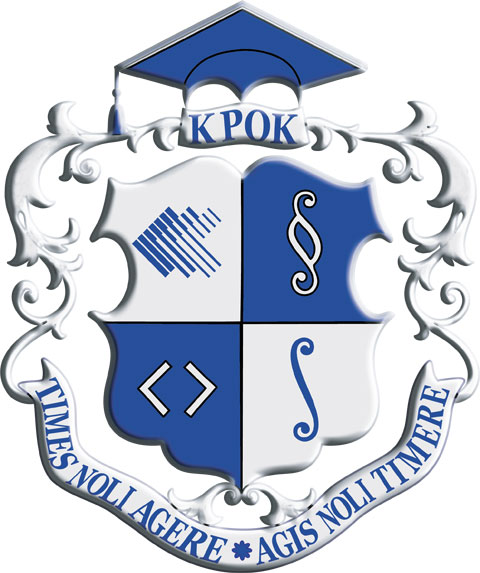 Коледж економіки, права та інформаційних технологій
Навчальна дисципліна«Організація закупівлі та продажу»
Практичне завдання № 1
Тема 1«Оптимізація управлінських рішень в умовах фіксованих цін»
Викладач:
д.е.н., професор    
Алькема В.Г.
м. Київ, 2021 рік
Базові терміни до практичного завдання
Закупівлі – це процес придбання товарів замовником який здійснюється за певним алгоритмом.
Оптимізація закупівлі – вибір найкращого (оптимального) варіанта закупівлі з великої кількості можливих.
Оптимізація витрат – це безперервний процес планування, обліку, аналізу, контролю витрат та прийняття рішень, спрямованих на раціональне використання ресурсів підприємства.
Параметри замовлення – кількісні показники виконання замовлення, а саме: обсяг замовлення, інтервал між поставками, число поставок протягом планового періоду та прийнятна величина зриву поставки.
Оптимальний обсяг замовлення – це такий розмір замовлення, при якому забезпечується мінімальна сума витрат на оформлення замовлення, транспортування і зберігання запасів.
Витрати на закупівлю товарів
Сукупні витрати на закупівлю товарів є сума поелементних витрат, кількість яких та їх розмір обумовлені особливостями конкретного алгоритму реалізації закупівлі. До основних видів поелементних витрат, які пов’язані із закупівлями відносять:
Витрати на придбання товарів, які розраховують як добуток обсягу замовлення на закупівельну ціну одиниці товару. В умовах фіксованих цін під час оптимізації закупівельних витрат цей вид витрат не враховують.
Витрати на утримання запасів розраховують як добуток середнього рівня запасів на витрати їх зберігання.
Витрати на організацію замовлення розраховують як добуток витрат на організацію одного замовлення на число замовлень протягом планового періоду.
Транспортні витрати розраховують як добуток транспортного тарифу на обсяг перевезення (замовлення).
Розглянемо графічну інтерпретацію динаміки поелементних та сукупних витрат на закупівлю.
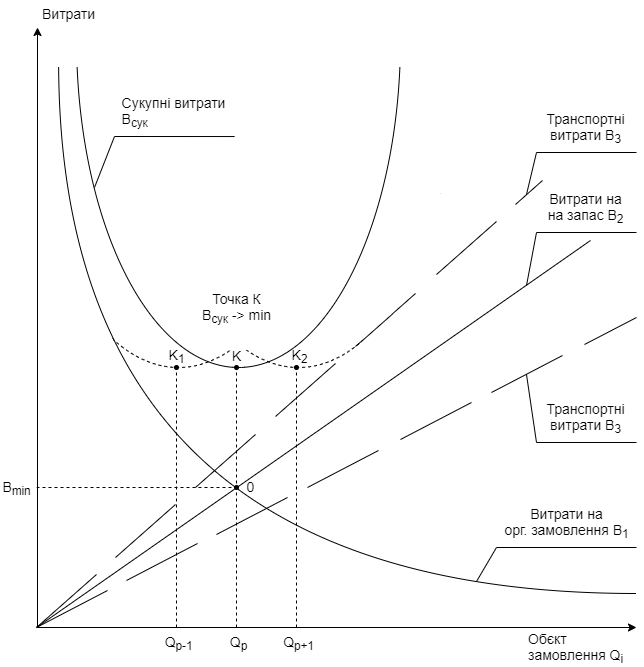 Рис. Графічна інтерпретація динаміки поелементних та сукупних витрат на закупівлі.
Умова практичного завдання №1.
Комерційне підприємство ТОВ «Побут-сервіс» закуповує для обслуговування клієнтів комплектуючі вироби.
Витрати на організацію виконання одного замовлення становлять S грн., річна потреба (попит) підприємства в комплектуючому виробі D штук, закупівельна ціна одиниці комплектуючого виробу С грн., вартість зберігання виробу на складі становить U у % від його закупівельної ціни. Число робочих днів протягом планового періоду роботи підприємства N та інші вихідні дані для розрахунків наведено в Таблицях 1 і 2.
Умова практичного завдання №1.
Таблиця 1
Дані для розрахунку параметрів замовлення




Таблиця 2
Дані для розрахунку транспортних витрат
Завдання:
За вихідних умов, вказаних у завданні (Таблиця 1), визначити оптимальний розмір замовлення на комплектуючий виріб, розрахувати інші параметри замовлення та розмір поелементних і сукупних витрат на закупівлю для визначеного діапазону прийнятних обсягів закупівлі.
Розрахувати параметри замовлення і витрати на закупівлю з за умови зростання потреби в комплектуючих виробах на 24%.
Визначити параметри замовлення і витрати на закупівлю за умови зниження рівня інтенсивності споживання комплектуючого виробу на 15% по відношенню до вихідних умов.
Побудувати графіки поставок комплектуючого для усіх трьох ринкових сценаріїв.
Сформулювати аналітичні висновки щодо абсолютної і відносної зміни поелементних та сукупних витрат, а також динамічні структури поелементних витрат в функції параметрів замовлення.
Хід розв’язання завдання
Хід розв’язання завдання
Хід розв’язання завдання
Хід розв’язання завдання
Хід розв’язання завдання
Хід розв’язання завдання
Хід розв’язання завдання
Таблиця 3
Аналітична таблиця визначення оптимального обсягу замовлення та структури витрат з-за вихідних умов
Всук ->min
Хід розв’язання завдання
Хід розв’язання завдання
Хід розв’язання завдання
9. Будуємо графік постачання комплектуючого за вихідних умов (сценарій А):
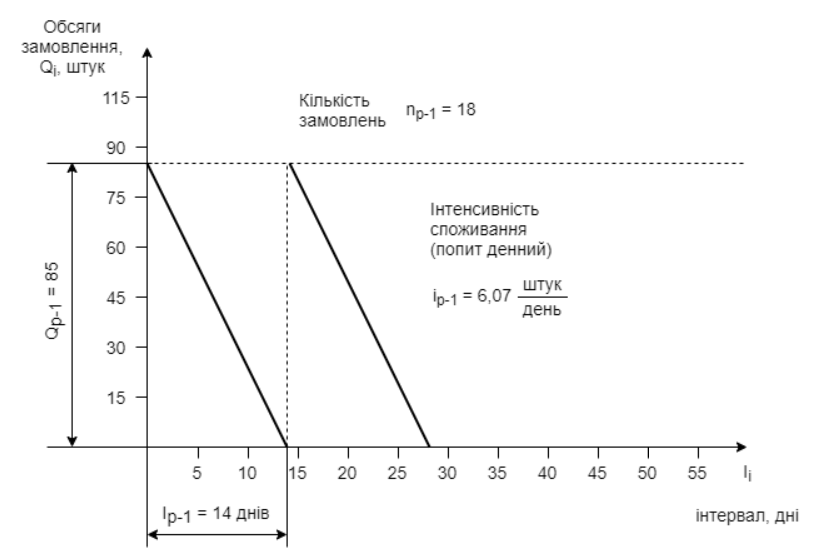 Хід розв’язання завдання
Хід розв’язання завдання
Хід розв’язання завдання
Хід розв’язання завдання
Хід розв’язання завдання
Таблиця 4
Аналітична таблиця визначення оптимального обсягу замовлення та структури витрат при зростанні попиту на продукт на 24%
Всук ->min
Хід розв’язання завдання
Хід розв’язання завдання
9. Будуємо графік постачання комплектуючого за умов зростання попиту на продукт на 24%:
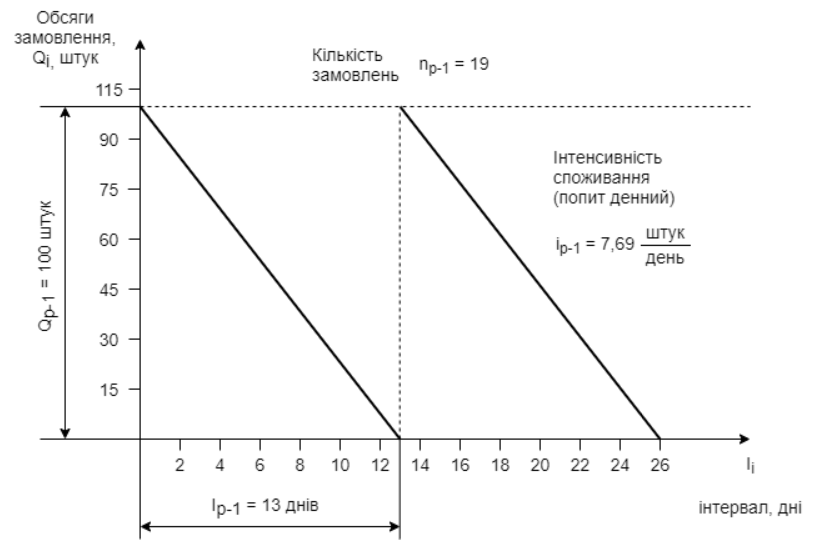 Хід розв’язання завдання
Хід розв’язання завдання
Хід розв’язання завдання
Хід розв’язання завдання
Таблиця 5    
Аналітична таблиця визначення оптимального обсягу замовлення та структури витрат при зниженні інтенсивності споживання продукту на 15% по відношенню до вихідних умов
Всук ->min
Хід розв’язання завдання
Проміжний висновок. На підставі аналізу даних Таблиці 5 мінімальні сукупні витрати відповідають значенню обсягу замовлення 70 штук, при цьому число поставок продукту протягом планового періоду 18, інтенсивність споживання продукту ір=5,16 штук/день, інтервал між замовленнями 14 днів.

6. Будуємо графік постачання комплектуючого за умов зниження рівня інтенсивності споживання на 15% по відношенню до вихідних умов.
Хід розв’язання завдання
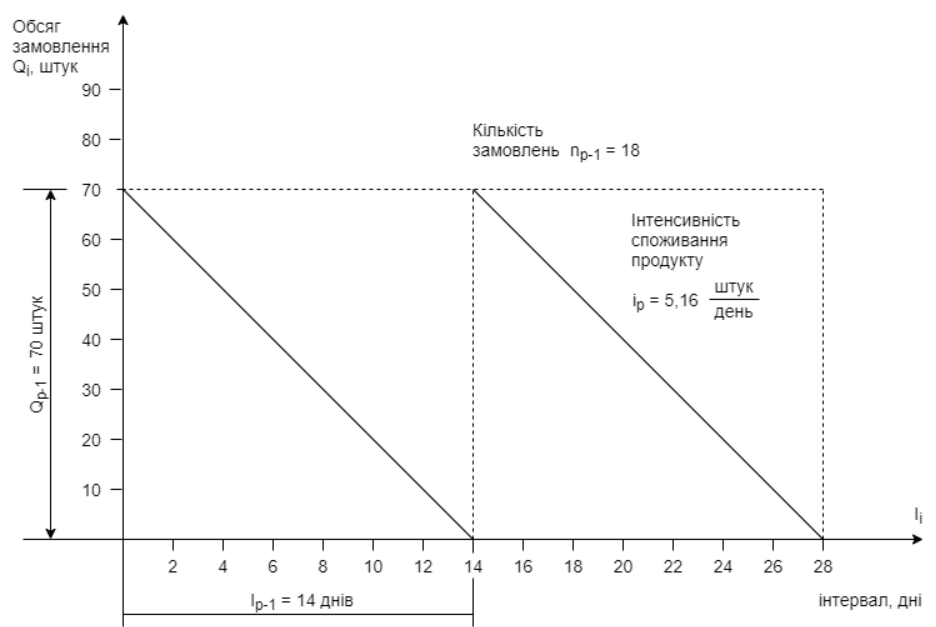 Формулювання узагальнених висновків
У висновках необхідно вказати параметри оптимального замовлення для кожного  із зазначених сценаріїв.
Встановити аналітичну залежність між попитом на комплектуючий виріб та сукупними витратами на замовлення.
Здійснити аналіз структури поелементних витрат на замовлення для кожного із сценаріїв.
Встановити залежність між параметрами замовлення та структурою і динамікою поелементних витрат на замовлення.